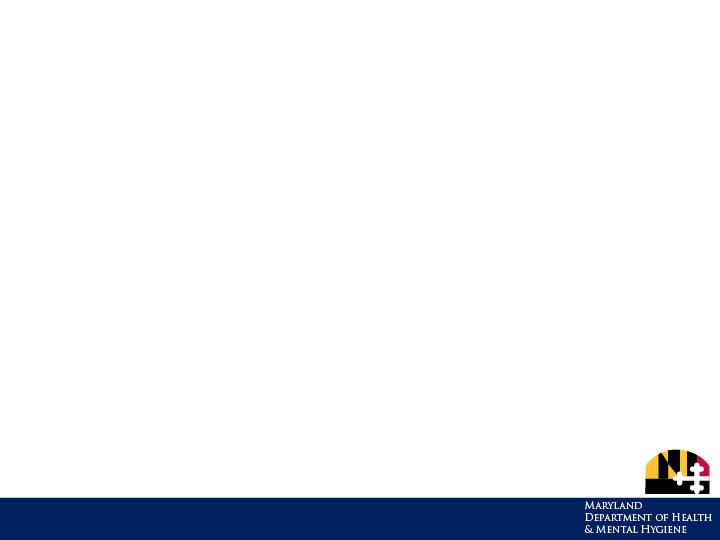 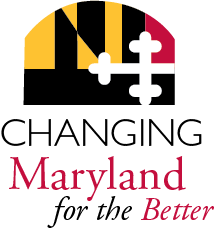 Community First ChoiceLorraine NawaraDepartment of Health and Mental HygieneBaltimore County Providers Council2/23/16
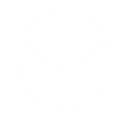 Topics
Community First Choice Overview
Agency-only model
Waiver Registry
Screening and triaging the registry
Community Settings Rule
Planned Initiatives
Community First Choice (CFC)
Affordable Care Act (ACA) program expanding options for community-based long-term services and supports
Allows waiver-like services to be provided in the State Plan
Expands access to people who are eligible for Medicaid in the community
No waiting list
Increases the State’s enhanced match on all CFC services by 6 %
Allows Medicaid to set consistent policy and rates across programs
3
Community First Choice
Financial Requirements
Community MA Eligible 
Must already be in a waiver OR eligible for Medicaid in the community
Medical Requirements
Institutional level of care
Includes nursing facility, chronic hospitals, ICF/IID, and psychiatric hospitals
Technical Requirements
No age restrictions
Participants must reside in a community residence as defined by the new HCBS settings rule
New Service Structure
Services formerly offered through multiple programs are now consolidated under CFC
Maximizes the enhanced Federal match 
Resolves inconsistent rates and policies across programs
Two 1915(c) waiver programs merged into a single waiver
Living at Home and Waiver for Older Adults are now merged into the Home and Community Based Options Waiver
Medical Assistance Personal Care program was revised to mirror CFC
5
MAPC to CPAS
The Medical Assistance Personal Care (MAPC) program is now called the Community Personal Assistance Services (CPAS)program 
No longer managed by the local health department (LHD)
Services are no longer per diem, but follow the waiver/CFC structure of 15-minute units and billing through ISAS
Uses the same supports planning network
Subject to nurse monitoring for quality oversight by the LHDs
Program fully converted on 10/1/16
Former Service Structure
7
Current Service Structure
*CFC Services are available to waiver participants
Program Enrollment
Accessing Services
Applicants can begin the CFC process by calling their local Maryland Access Point (MAP) site

Statewide
1-844-MAP-LINK
(1-844-627-5465)

Baltimore County MAP
410-887-2594

https://md.getcare.com/consumer
Agency-only Model and Self Direction
Federal Department of Labor issued a rule that extended the Fair Labor Standards Act protections to personal assistance workers
Also issued guidance indicating that state Medicaid programs were joint employers in most self-directed programs
This change would have required Medicaid to pay travel and overtime to independent personal assistance providers
Maryland’s programs converted to an agency-only model on October 1, 2015 in order to comply with the new rule and manage costs of the program
DHMH is currently working towards a new self-direction program with the participant as the sole employer
Waiver Registry Updates
Waiver for Older Adults and Living at Home waiver registries were merged with the creation of the Home and Community Based Options waiver
Currently over 30,000 people on the registry
Registrants have not been screened for eligibility, is an interest list
Anyone on the registry who has community Medicaid can apply for CFC or CPAS services now
Only those who do not meet the community MA financial standard or who want assisted living services need to wait for a waiver slot
Currently sending out about 50 applications per month on a date order basis
Screening the Registry
MAP sites are using a screening tool to help identify the needs of people in need of services
Offered prior to placement on the waiver registry
Screening of those already on the registry will begin in April 2016
Hilltop Institute is analyzing data from the screening tool to refine algorithm for institutional risk
Will be used to prioritize the registry in the future
Community Settings Rule
Home and Community- Based Setting Rule was issued by CMS and became effective on March 17, 2014
Redefines community as a set of characteristics instead of a bed-size or service type
Intent of the Community Rule 
Ensure individuals have full access to the benefits of community living 
Enhance the quality and provide protections to participants
Who’s Affected?
Participants and providers of:
Medical Day Care
Senior Center Plus
Therapeutic Integration
Assisted Living
Residential Habilitation

All settings must in be in full compliance by March of 2019 in order to continue to receive federal Medicaid funding
[Speaker Notes: If you do not know which waiver you serve, please contact us to find out.]
Principles of the Rule
Integration
Proximity to community amenities
Availability of transportation
Interaction with the wider community
Not within or near an institution

Individual Rights
Same life as people without a disability
Right to locked bedroom and bathroom doors 
Tenant Rights/Residential Agreement

Autonomy
Choice of roommates
Freedom to decorate living space
Receive visitors at all times
Access to food at all times
Physical access to public spaces
[Speaker Notes: Can’t give a hard and fast rule about location. Several factors will come into play.
Location within an institution means is the setting in a mental institution or hospital.
Factors can also include whether there’s a gate around the setting.]
Provider-Owned or Controlled Residential Settings
Setting is physically accessible to the individual
Individuals may have visitors at any time
Homes have lockable entrance doors, with the individual and appropriate staff having keys to the doors as needed
Each individual has privacy in their own room
Individuals sharing rooms have the choice of their roommate
They control their schedules and have access to food any time
2016-2018 Initiatives
New Self-direction option
Request for Proposals for a fiscal management vendor
Implement the community settings rule
Provider self-assessment
Participant surveys
Site visits/provider re-enrollment
Rate study
Triage the registry
Quality incentive payments
ICS Expansion
Improved quality reporting, trending, and program evaluation
Questions?
Lorraine Nawara
Deputy Director for Community Integration
Long-Term Services and Supports Administration
Lorraine.nawara@maryland.gov